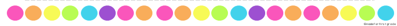 Mrs. Adkins’ 4th GradeSchedule
7:00-7:25		Arrival
7:25-8:00		Morning Meeting/WOW/Tutoring
8:00-8:45		Specials
8:45-10:45		Block 1 with Homeroom Teacher 			(Reading and Social Studies)
			Snack Break
10:45-11:15 	Recess
11:15-12:25 	Block 2 with Alternate Teacher
			(Math and Science)
12:25-1:00 		Lunch
1:00-1:45		Block 2 Continued
1:45-2:10		Science/Social Studies
2:10 			Dismissal
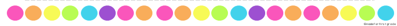